Contact info
www.nancypenchev.com
www.nancypenchev.edublogs.org
Twitter: @penchevable
nancypenchev@gmail.com
Girls Building STEAM
Exciting girls about STEAM fields
Nancy S Penchev
*Your favorite STEAM activity

*A writing prompt that is STEAM related!

*A website or app that is STEAM-rific!

*Your favorite woman of inspiration in a STEAM field
Want a prize?
Tweet me @penchevable 
or fill out a pencil slip with one of the following:
Go to
www.nearpod.com

code RSTIL
C
H
E
E
S
E
B
A
L
L
S
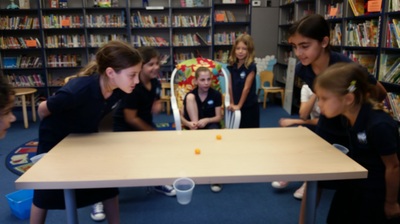 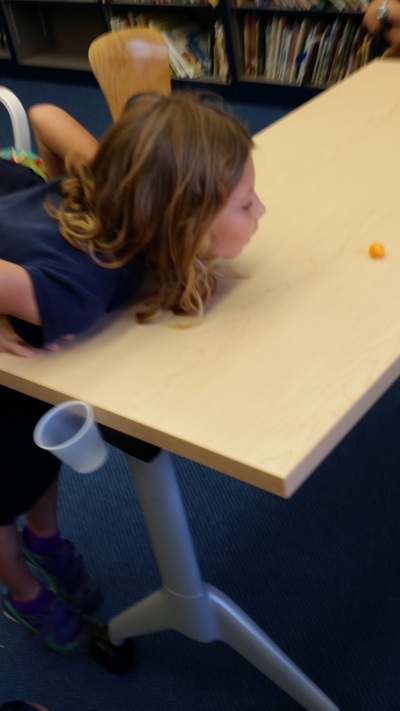 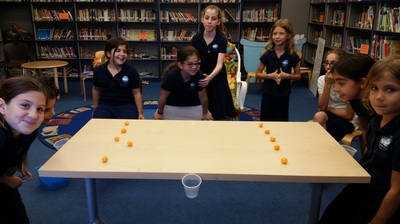 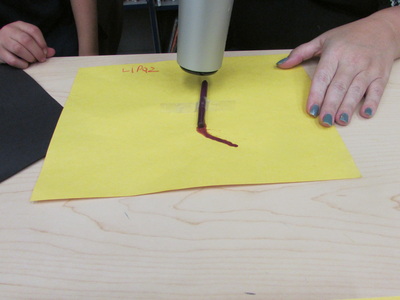 HEAT
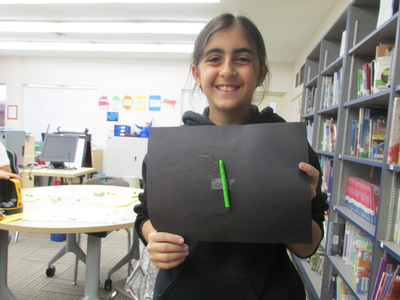 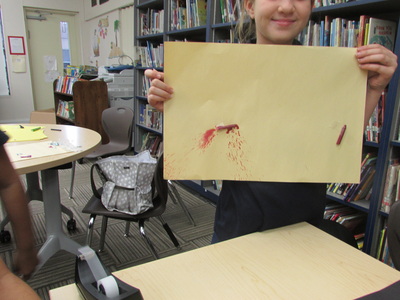 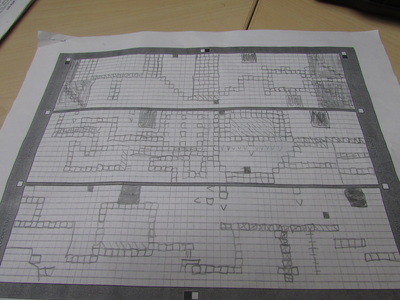 Floors
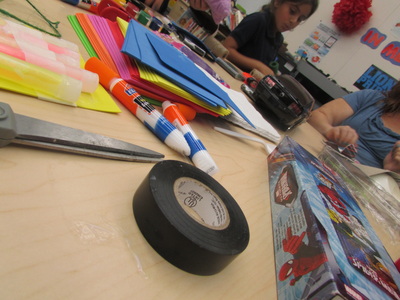 MAKER
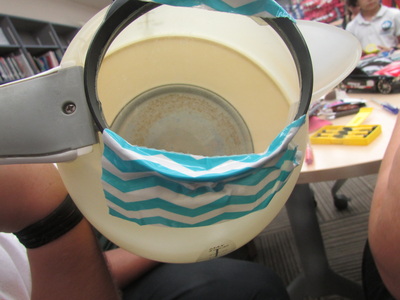 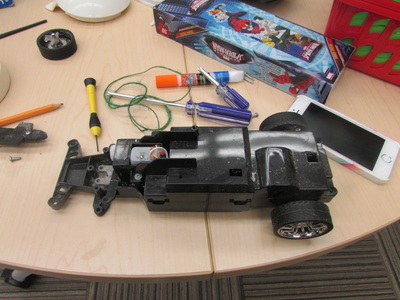 WHY?
Thanks to...
NearPod
																																							ImagineEasy
Science4us.com
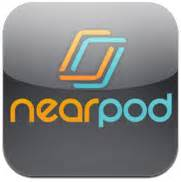 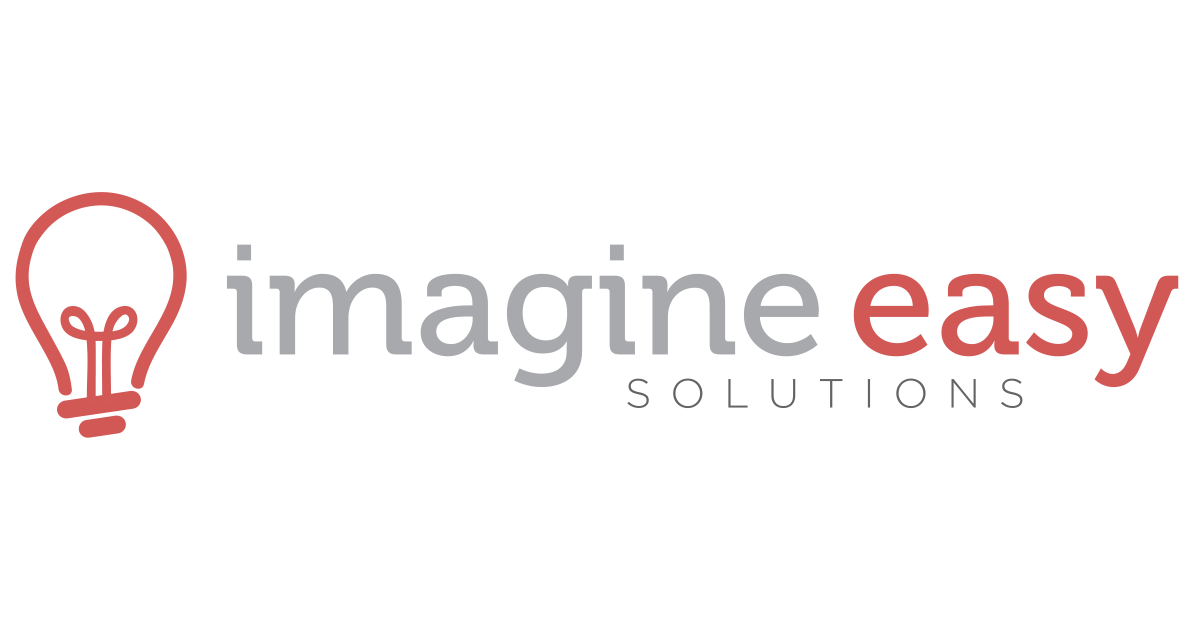 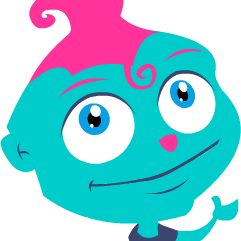 Want to play?
Come check out some cool stuff!